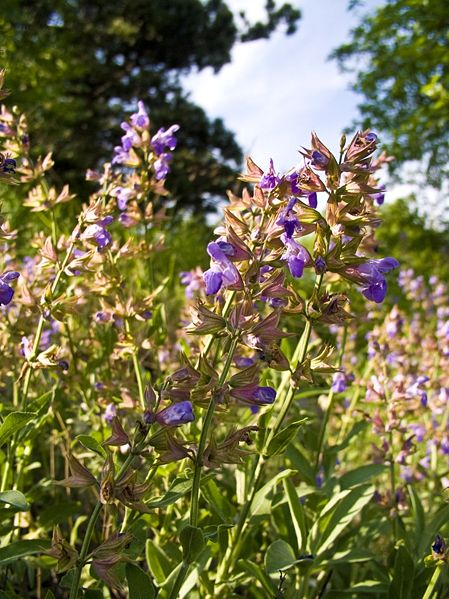 KADULJA
PREZENTACIJU IZRADILA:Lidija Ileković
SADRŽAJ
NEŠTO VIŠE
IZGLED
UZGOJ
PRIMJENA
LJEKOVITA DJELOVANJA
NEŽELJENA DJELOVANJA
KVIZ
IZVORI
2
27.2.2013
NEŠTO VIŠE
Njezino latinsko  ime - Salvia officinalis - potječe od riječi salvare što znači spasiti ili liječiti.
Kadulja se ubraja među najljekovitije biljke našeg planeta
U grobnicama faraona ova biljka je bila glavni sastojak smjese za balzamiranje.
U vremena Karla Velikog kadulju su sadili u svakom vrtu i smatrali najljekovitijom biljkom.
Koristili su ju za liječenje skoro svake bolesti pa je zbog toga dobila status svete biljke.
3
27.2.2013
Ova je biljka u antičko vrijeme zamjenjivala antibiotik .
U svijetu razlikujemo Austrijsku, Etiopsku i Američku  ali najvažnija i najljekovitija od svih je mediteranska kadulja, odnosno ljekovita kadulja sa krša ( Salvia officinalis ).
Razlikujemo nekoliko vrsta: Kadulja ljepljiva 
( Salvia glutinosa ), livadna ( Salvia pratensis ), šumska ( Salvia silvestris ).
4
27.2.2013
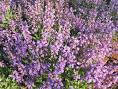 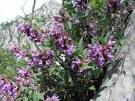 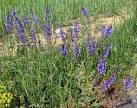 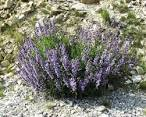 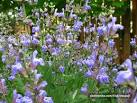 IZGLED
Kadulja  je zbijen, razgranat, 30 do 40 cm visoki grm, koji samoniklo raste na suhim, kamenitim tlima u priobalju ili se uzgaja.
 Listovi su zbog dlakavosti srebrno bijeli, srcoliki. Tamnomodro ljubičasti cvjetovi tvore na vrhovima stabljike klasaste pršljenove. 
Cijela biljka ima jak, aromatičan miris , koji se sušenjem ne gubi.
5
27.2.2013
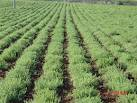 UZGOJ
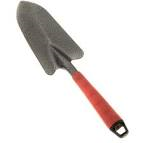 Kadulju je najjednostavnije razmnožiti 
sjemenom.
Ukoliko sijemo na gredicu, tada ostavljamo 
rasad u tlu tijekom ljeta do jeseni. 
Kadulja voli suhu i sunčanu klimu pa ju treba 
smjestiti na najtoplije i najsunčanije mjesto. 
Najbolje uspijeva u siromašnom, pjeskovitom
i slabo hranjivom tlu.
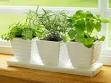 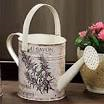 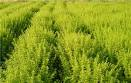 6
27.2.2013
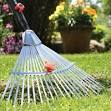 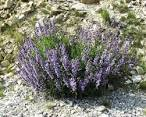 Listovi kadulje se beru u proljeće ili ljeto 
i suše se u hladu.
Listove i cvjetne vrške odvojimo od stabljike
 i čuvamo u dobro zatvorenim posudicama, 
po mogućnosti u mraku.
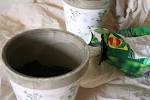 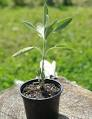 7
27.2.2013
PRIMJENA
Kadulja se može koristiti u obliku čaja, ulja, naljeva, uvaraka, vina, losiona i tinktura.
Koristi se i u kuhinji kao začin kod pripreme umaka, juha i jela od povrća.
27.2.2013
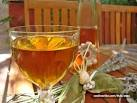 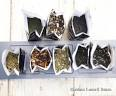 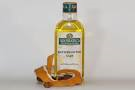 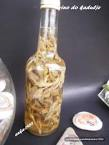 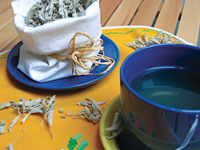 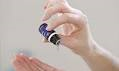 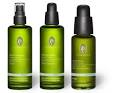 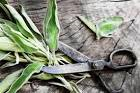 8
LJEKOVITA DJELOVANJA
Ona ima antibakterijsko i antigljivično djelovanje. Smiruje, osvježava i okrepljuje, pomaže protiv bolova i visoke temperature.
Kadulja je odlično sredstvo za pročišćivanje krvi i izbacivanje sluzi iz  organizma. Ona jača krvožilni sustav, stimulira cirkulaciju, djeluje protiv krvarenja i upala.
Istraživanja su pokazala da kadulja može sniziti razinu glukoze u krvi što je čini korisnom kod dijabetesa.
9
27.2.2013
Nedavno se pokazalo i da kadulja poboljšava pamćenje i djeluje protiv Alzheimerove bolesti.
Zbog svojeg jakog antiseptičkog djelovanja koristi  se u liječenju afti, neugodnog zadaha iz usta, problema s grlom i krajnicima, karijesa .
Isto tako može poslužiti za regulaciju mjesečnice, bijelog pranja, te hormonalnog poremećaja u žena.
10
27.2.2013
NEŽELJENA DJELOVANJA
Kadulju zbog jakih eteričnih ulja, ne valja ni mnogo, ni dugo ni često konzumirati. 
Ne preporučuje se dugotrajno uzimanje visokih doza čaja od kadulje. 
Kadulja se ne preporučuje   trudnicama, osobama sklonima epileptičnim napadajima, osobama s visokim tlakom te dojiljama zbog mogućnosti manjeg lučenja mlijeka.
11
27.2.2013
KVIZ
1.Značenje latinskog imena kadulje je?
a)Lagati.
b)Mjesečariti.
c)Spasiti.
12
27.2.2013
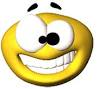 Vaš odgovor je netočan!
13
27.2.2013
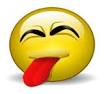 Vaš odgovor je točan!
14
27.2.2013
2.Kadulja se može koristiti u obliku:

a)Čaja, losiona.
b)Mlijeka,vrhnja.
c)Jogurta, soka.
15
27.2.2013
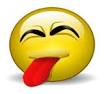 Vaš odgovor je točan!
16
27.2.2013
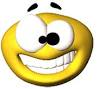 Vaš odgovor je netočan!
17
27.2.2013
IZVORI
http://www.alternativa-za-vas.com/index.php/clanak/article/kadulja

http://blog.dnevnik.hr/doctrina/2007/11/1623671084/kadulja-lijek-antickih-naroda.html
18
27.2.2013